Elections législatives fédérales 1929 ()
Elections provinciales 1929 ()
L'Action démocratique et socialiste au Conseil provincial de Liège : élections provinciales du 9 juin 1929 (258155)
May 11 2009 at 9:05:44
Fonds USC Bressoux (265103)
June 16 2009 at 3:06:37
Fonds USC Grâce-Berleur (265129)
June 16 2009 at 4:06:51
Fonds USC Poulseur (265144)
June 16 2009 at 4:06:15
Fonds R. Vermeersch - J. Latin (265147)
June 16 2009 at 4:06:04
Fonds J.- L. Decerf (265152)
June 16 2009 at 4:06:51
Fonds Jean Nihon (265154)
June 16 2009 at 4:06:38
Fonds Fédération liégeoise du POB/PSB/PS (265164)
June 16 2009 at 4:06:10
Fédération verviétoise du Parti socialiste   (265201)
June 17 2009 at 8:06:37
Fonds FMSS/Solidaris (265203)
June 17 2009 at 9:06:47
Fonds Jean Blistin (265221)
June 17 2009 at 9:06:38
Fonds Joseph Bovy (265234)
June 17 2009 at 9:06:23
Fonds Léon Brockus (265245)
June 17 2009 at 9:06:31
Fonds Célestin Demblon (265275)
June 17 2009 at 10:06:02
Fonds Elisa Devlieger (265285)
June 17 2009 at 10:06:01
Fonds Alex Fontaine-Borguet (265293)
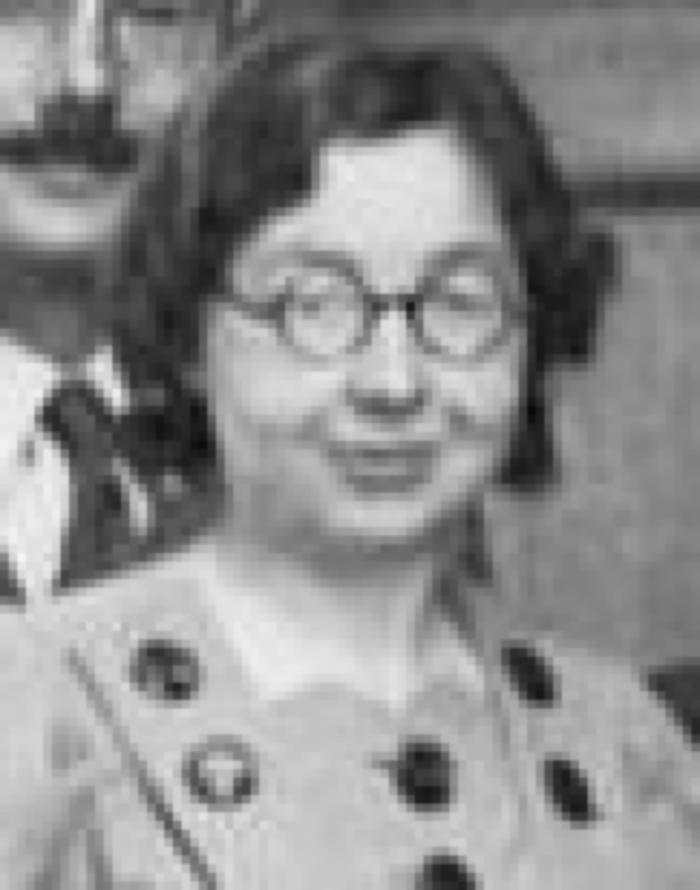 June 17 2009 at 11:06:37
Fonds Catherine Gillon (265300)
June 17 2009 at 11:06:26
Fonds Grévesse (265306)
June 17 2009 at 11:06:32
Fonds Hoebrechts (265313)
June 17 2009 at 11:06:16
Fonds René Jadot (265314)
June 17 2009 at 11:06:17
Fonds Mathieu Kisselstein (265317)
June 17 2009 at 11:06:03
Fonds Alphonse Lapaille (265324)
June 17 2009 at 11:06:54
Fonds Christian Léonet (265329)
June 17 2009 at 12:06:10
Fonds Y. Loyen (265340)
June 17 2009 at 12:06:39
Fonds Hubert Rassart (265368)
June 17 2009 at 1:06:31
Fonds François Van Belle (265878)
June 18 2009 at 3:06:09
Fonds Christiane Wéry (265883)
June 18 2009 at 3:06:27
Collection chansons (265889)
June 18 2009 at 4:06:37
Collection gadgets et objets (265890)
June 18 2009 at 4:06:44
Collection photos (265894)
June 18 2009 at 4:06:46
Collection livrets ouvriers (265895)
June 18 2009 at 4:06:06
Collection électorale (266699)
June 24 2009 at 4:06:16
Fonds Georges Truffaut (269465)
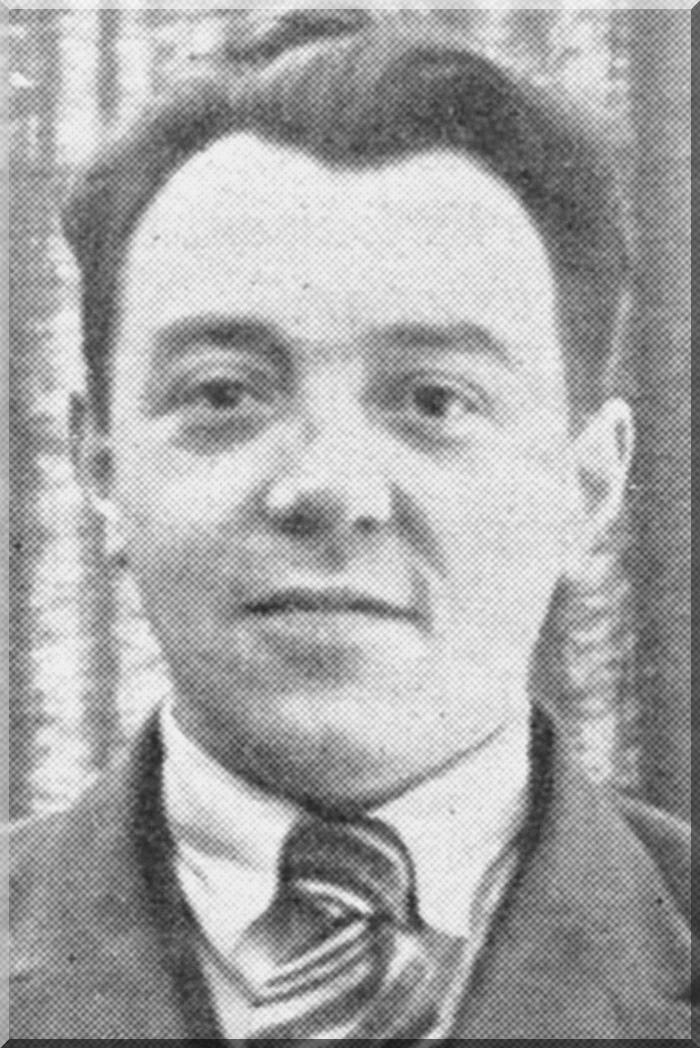 July 6 2009 at 3:07:01
Les maladies de la démocratie : l'art de capter le suffrage et le pouvoir (287189)
August 28 2009 at 1:08:25
Mort de la pensée bourgeoise : I, la littérature (287312)
August 31 2009 at 9:08:17
L'Eglise, la propriété et le communisme (315400)
December 10 2009 at 3:12:42
Jules Destrée (315949)
December 14 2009 at 1:12:48
L'insurrection prolétarienne de 1830 en Belgique (319604)
January 13 2010 at 2:01:29
Quand tout le monde est roi : la crise de la démocratie (321340)
January 21 2010 at 11:01:10
L'Eglise, la propriété et le communisme (326650)
February 11 2010 at 1:02:41
La flibuste et la politique (326771)
February 11 2010 at 1:02:42
Statuts ( de l'Amicale d'éducation ouvrière d'Ougrée (326903)
February 11 2010 at 1:02:42
Standards (327351)
February 11 2010 at 1:02:43
Les expériences monétaires contemporaines (328148)
February 11 2010 at 1:02:46
Grandeur et servitude socialistes (328662)
February 11 2010 at 1:02:48
Vade-mecum du propagandiste socialiste : Elections Législatives de 1929 (328734)
February 11 2010 at 1:02:48
Cadre des lois relatives aux élections provinciales (328761)
February 11 2010 at 1:02:48
Les entreprises communales de nature économique (328774)
February 11 2010 at 1:02:48
Collection drapeaux et bannières (351415)
March 26 2010 at 10:03:20
Fonds Marcel Lantin (407950)
November 8 2010 at 10:11:33
Fonds Paul Bolland (415264)
December 2 2010 at 3:12:20
Collection périodiques (449145)
January 10 2011 at 11:01:49
Fonds d'archives d'institutions (526008)
February 18 2011 at 11:02:36
Collection Sociétés Coopératives (526805)
February 18 2011 at 1:02:22
Collection Dossiers biographiques (538106)
February 25 2011 at 10:02:16
Les employés doivent rallier l'Organisation syndicale (672365)
May 6 2011 at 12:05:22
Amélioration des conditions de séjour des marins dans les ports (720428)
May 19 2011 at 12:05:40
Les Jeunes et le Socialisme  (742845)
May 31 2011 at 12:05:20
Hubert Lapaille (764945)
June 15 2011 at 2:06:15
Divers (765125)
June 15 2011 at 2:06:24
Pourquoi pas ? : une politique réaliste (787306)
June 23 2011 at 9:06:12
Mac Donald et le Labour Party (819726)
July 7 2011 at 12:07:53
Les deux Europes : Europe industrielle et Europe agricole : le charbon, le capital et la science : le cheval-vapeur à la conquête du globe : formation de l'Europe d'oute-mer : la colonisation des peuples de couleur : l'équilibre économique : un nouveau champ d'expension (824687)
July 11 2011 at 2:07:35
Dix ans après... : le Bureau international du travail en 1928-29 (828505)
July 13 2011 at 11:07:49
Les caisses de compensation des allocations familiales en Belgique : leur rôle, leur législation, leur avenir (829585)
July 13 2011 at 3:07:28
Controverse philosophique (834245)
July 15 2011 at 10:07:37
Le livre des bêtes qu'on appelle sauvages (836745)
July 18 2011 at 1:07:48
Au-delà du marxisme (837205)
July 18 2011 at 2:07:18
La vie de Mahomet (899728)
August 18 2011 at 9:08:39
Introduction à la vie socialiste (902971)
August 19 2011 at 2:08:26
Socialisme et religion (904205)
August 22 2011 at 10:08
Le trust de placement (959965)
September 2 2011 at 2:09:42
Le sceptre de la Russie (976225)
September 9 2011 at 11:09:44
Etablissements dangereux, insalubres ou incommodes : explosifs : appareils à vapeur et à air comprimé et carrières : précis de législation (978546)
September 12 2011 at 9:09:10
Proudhon : sociologue et moraliste (979445)
September 12 2011 at 10:09:58
La coopération (982508)
September 13 2011 at 10:09:56
Ecole provinciale de culture et d'élevage d'Ath : prospectus illustré : internat-externat (984525)
September 13 2011 at 4:09:49
Oeuvres politiques. Tome II : lettres sur l'Angleterre (1054345)
October 14 2011 at 2:10:34
Le travail des bolchéviks dans l'armée avant la révolution d'octobre (1166487)
November 18 2011 at 10:11:02
La noble vie de Joseph Wauters (1166584)
November 18 2011 at 11:11:43
La Belgique au Congo (1166718)
November 18 2011 at 2:11:28
Journal du maréchal Sir Henry Wilson (1169540)
November 24 2011 at 10:11:38
Le sport ouvrier (1170839)
November 24 2011 at 3:11:31
Jaurès (1171997)
November 24 2011 at 4:11:12
Le parti ouvrier aux intellectuels (1172065)
November 24 2011 at 4:11:37
Le pays d'Israël : un marxiste en Palestine (1172066)
November 24 2011 at 4:11:41
Oeuvres politiques. Tome I : Palmerston (1193208)
December 6 2011 at 3:12:31
Oeuvres politiques. Tome III : la question d'Orient (1193385)
December 6 2011 at 3:12:20
Fonds Juliette Vidal (1245365)
December 22 2011 at 2:12:08
Politique familiale (1274106)
January 9 2012 at 3:01:54
Socialisme et vie politique (1274625)
January 9 2012 at 3:01:38
Comptes-rendus, conférences, congrès, discours, lois, rapports (1275005)
January 9 2012 at 4:01:49
Compte-rendu divers (1275025)
January 9 2012 at 4:01:26
Conférences (1275046)
January 9 2012 at 4:01:37
Congrès (1275065)
January 9 2012 at 4:01:34
Discours (1275068)
January 9 2012 at 4:01:40
Rapports (1275105)
January 9 2012 at 4:01:28
Livres et brochures (divers éditeurs) (1275125)
January 9 2012 at 4:01:35
Livres édités par l'Eglantine (Paris~ Bruxelles) (1275165)
January 9 2012 at 4:01:21
Séries et collections (1275205)
January 9 2012 at 4:01:03
Abonnement l'Eglantine (1275246)
January 9 2012 at 4:01:55
Abonnement Germinal (1275285)
January 9 2012 at 4:01:14
Périodiques (1275385)
January 9 2012 at 4:01:04
Périodiques isolés (1275405)
January 9 2012 at 4:01:20
Divers (1275406)
January 9 2012 at 4:01:25
Vers l'autre flamme : après seize mois dans l'URSS (1327545)
January 26 2012 at 8:01:19
Vers l'autre flamme : la Russie nue (1327610)
January 26 2012 at 9:01:32
Vers l'autre flamme : Soviets 1929. Vol. 2 (1327645)
January 26 2012 at 9:01:51
Loetitia (1330328)
January 26 2012 at 4:01:33
Ce qu'il faut lire pour devenir un militant socialiste (1332807)
January 27 2012 at 2:01:33
La nue : conte chimérique (1332865)
January 27 2012 at 2:01:17
Soyons européens (1438425)
February 8 2012 at 9:02:20
L'âme de la femme (1489568)
February 24 2012 at 2:02:05
La femme dans la société actuelle (1489586)
February 24 2012 at 2:02:34
Belliou-la-fumée (1490405)
February 27 2012 at 9:02:44
Croc-Blanc (1490466)
February 27 2012 at 9:02:42
Manuel du sectionnaire et du délégué d'usine (1502925)
March 1 2012 at 12:03:32
Le grand catéchisme de l'ouvrier (1539766)
March 19 2012 at 12:03:59
Le grand catéchisme de l'ouvrier (1539845)
March 19 2012 at 1:03:15
L'Avenir social : revue du Parti ouvrier belge (1561525)
March 26 2012 at 11:03:06
XXXXe Congrès annuel tenu les 7 et 8 juillet 1929 : compte rendu officiel (1561687)
March 26 2012 at 12:03:35
XXXXIe Congrès tenu les 9 et 10 novembre 1929 : rapport et compte rendu officiel (1561705)
March 26 2012 at 12:03:15
Rapports présentés au XXXXe Congrès annuel tenu les 6, 7 et 8 juillet 1929 (1566286)
March 27 2012 at 4:03:47
Le courrier de la mer blanche (1589685)
April 6 2012 at 2:04:06
Mes creux de maisons (1612165)
April 16 2012 at 3:04:02
Romain Rolland et le théâtre de la révolution (1639125)
April 24 2012 at 12:04:40
A l'ouest, rien de nouveau (1699766)
May 14 2012 at 11:05:22
Psyché : le dieu des corps (1713448)
May 22 2012 at 11:05:05
Psyché : quand le navire... Tome 3 (1713566)
May 22 2012 at 12:05:52
L'étonnant voyage de Hareton Ironcastle (1716005)
May 23 2012 at 10:05:05
La guerre des rouges et des blancs : l'aventure de l'amiral Koltchak (1717025)
May 23 2012 at 11:05:44
Services exceptionnels (1739805)
June 4 2012 at 12:06:23
Evolution et révolutions : les révolutions anglaises du XVIIe siècle, la révolution américaine, la révolution française, les révolutions du XIXe siècle, la révolution russe (1743051)
June 5 2012 at 10:06:20
Services exceptionnels (1744045)
June 5 2012 at 12:06:06
L'enseignement public en péril (1749026)
June 7 2012 at 9:06:09
La question des Fonds-de-Quareux (1752865)
June 8 2012 at 12:06:48
La machine : drame en un acte en prose (1771131)
June 18 2012 at 11:06:07
Les transformations récentes du droit public italien : de la charte de Charles-Albert à la création de l'Etat fasciste (1783011)
June 25 2012 at 12:06:30
Rapports annuels de l'inspection du travail : 29e année, 1928 (1876905)
August 20 2012 at 11:08:52
Les barrages d'Ardenne : étude analytique (1895546)
August 28 2012 at 10:08:29
Compte rendu sténographique de la Semaine syndicale tenue à Anvers du 18 au 24 août 1929 (1921545)
September 11 2012 at 11:09:11
XXVIe Congrès syndical tenu les 7, 8 et 9 juillet 1928 à la Maison du Peuple de Bruxelles (1921868)
September 11 2012 at 12:09:28
Les minorités nationales en Europe et le mouvement flamand (1946905)
September 24 2012 at 9:09:59
Manuel de l'ACJB (1958566)
October 1 2012 at 9:10:52
La restauration du pouvoir temporel des papes : avec des extraits du discours de Mussolini "L'Homme et la divinité" (1963365)
October 3 2012 at 10:10:18
En Suède dans le Nord de l'Europe (2025326)
November 8 2012 at 9:11:36
Le silence de Clémenceau (2030705)
November 12 2012 at 8:11:29
La chaîne de servitude : le socialisme (doctrine et psychologie) (2033846)
November 13 2012 at 10:11:49
Mélanges d'histoire des religions (2054247)
November 22 2012 at 4:11:17
Le syndicalisme chrétien en France (2056185)
November 23 2012 at 12:11:57
La vie libérée (2061467)
November 27 2012 at 9:11:13
Le service social : dans les collectivités contemporaines : buts moyens d'action résultats (2075406)
November 30 2012 at 9:11:05
La Russie nue: vers l'autre flamme (2080346)
December 3 2012 at 12:12:41
Introduction à la sociologie (2111445)
December 14 2012 at 1:12
La bourse: foire aux entreprises, criée des valeurs, maison de jeu (2114945)
December 17 2012 at 2:12:34
Ce qu'il faut connaitre de la finance internationale (2115565)
December 17 2012 at 3:12:10
D'Anvers à Bruxelles : via le lac Kivu : le Congo vu par un socialiste (2136505)
January 7 2013 at 11:01:32
L'immortel ami (2178405)
January 21 2013 at 10:01:01
Essai sur une Communication directe du Port d'Anvers avec les grandes profondeurs de la Mer du Nord par territoire exclusivement belge (2216465)
January 30 2013 at 9:01:56
Critique socialiste du Parti communiste : organisation tactique doctrine (2264806)
February 14 2013 at 4:02:13
Le machinisme et la classe ouvrière (2264845)
February 14 2013 at 4:02:48
La banque internationale : économie mondiale et socité financière des nations (2320386)
March 4 2013 at 9:03:36
Le problème des classes : lutte ou collaboration (2323205)
March 4 2013 at 4:03:53
Précis d'économie politique : l'économie politique et la théorie de l'économie sovétique (2843046)
November 19 2013 at 3:11:04
Fonds Freddy Terwagne (2846465)
November 21 2013 at 8:11:33
La guerre des paysans en Allemagne (2861546)
November 28 2013 at 1:11:30
Livrets d'ouvrier (2899925)
December 13 2013 at 11:12:10
Repères biographiques et portraits (3323425)
July 1 2014 at 11:07:37
Jeunesse (3325685)
July 2 2014 at 9:07:24
Parcours militaire (3326286)
July 2 2014 at 10:07:58
Le socialiste (3326745)
July 2 2014 at 10:07:53
Vie privée (3326785)
July 2 2014 at 10:07:59
Histoire illustrée de la guerre de 1914 (3580730)
December 9 2014 at 2:12:22
Drapeaux "Prolétaire Hutois" (3752686)
March 26 2015 at 12:03:03
Drapeaux "Mutuelle les Prolétaires Hutois" (3752705)
March 26 2015 at 12:03:43
Registre de la correspondance : 1922 - 1931 / Indicateur tenu par le Secrétaire Communal (3752865)
March 26 2015 at 1:03:11
La Belgique et la Guerre. II : L'invasion allemande (3822865)
May 6 2015 at 9:05:17
Conseil national de Protection de la jeunesse et Comité de Protection de la jeunesse (4027077)
October 20 2015 at 2:10:35
Matériaux d'une théorie du prolétariat ; suivi d'exégèses proudhoniennes (4103272)
January 6 2016 at 2:01:32
Pages d'histoire : la méthode du matérialisme historique appliquée à quelques problèmes historiques concrets (4145032)
February 1 2016 at 10:02:16
Le préjugé des langues (4227512)
March 24 2016 at 8:03:40
Il faut doter le pays d'un statut linguistique (4227552)
March 24 2016 at 9:03:08
1er mai à Liège : manifestation (ARC-C AFF MAI 0044)
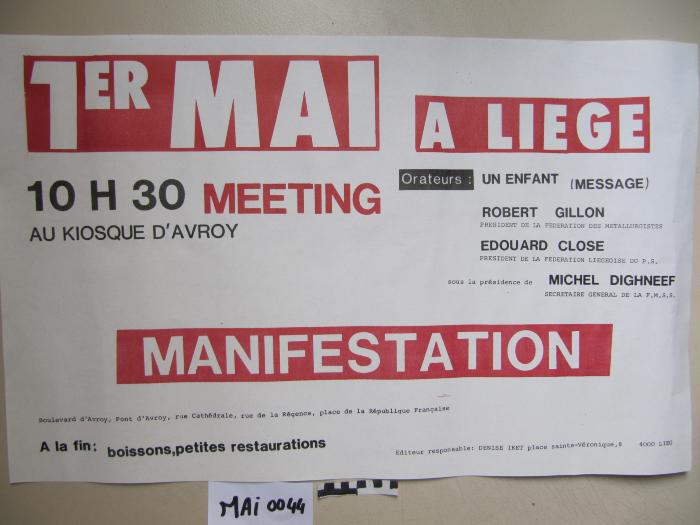 Le 1er mai c'est aussi l'affaire des jeunes (ARC-C AFF MAI 0046)
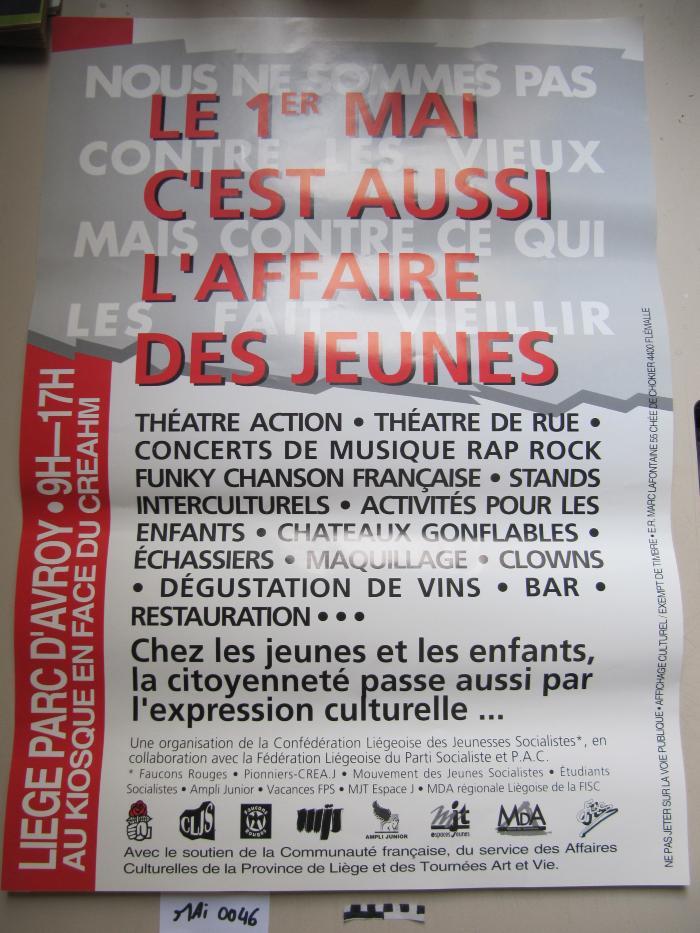 Fonds France Truffaut (ARC-P TRU-F)
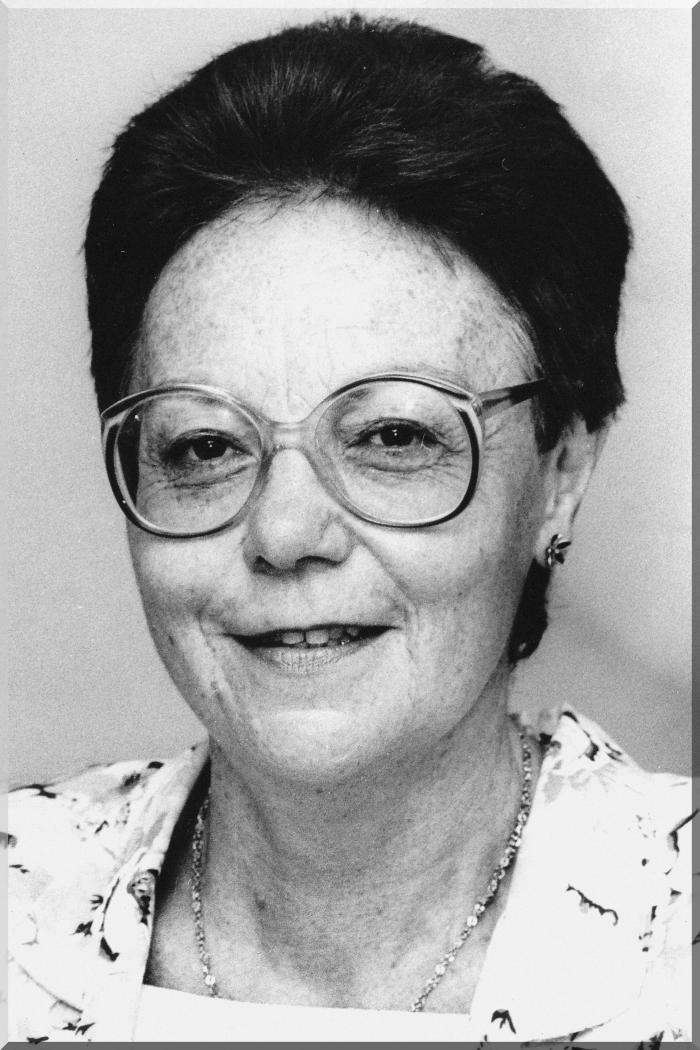 July 6 2009 at 3:07:01